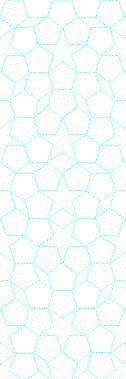 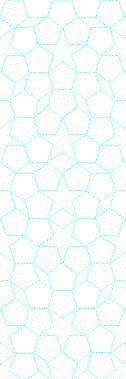 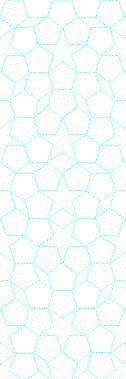 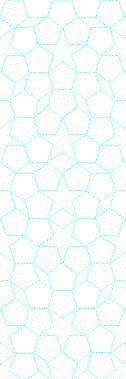 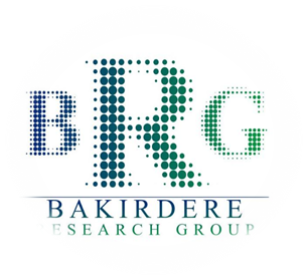 YTÜ 
FEN EDEBİYAT FAKÜLTESİ 
KİMYA BÖLÜMÜ
SEMİNER DERSİ SUNUMU
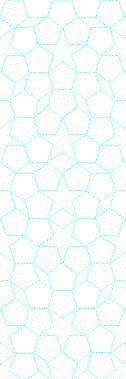 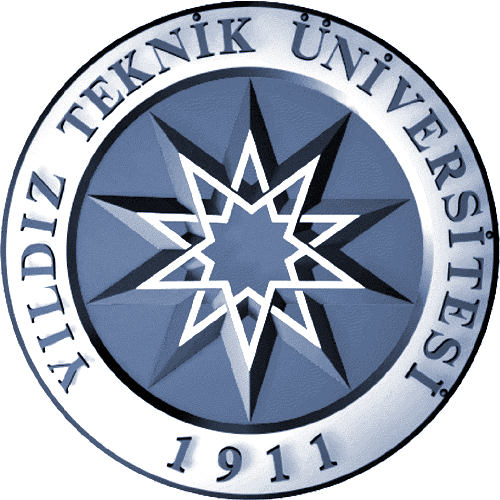 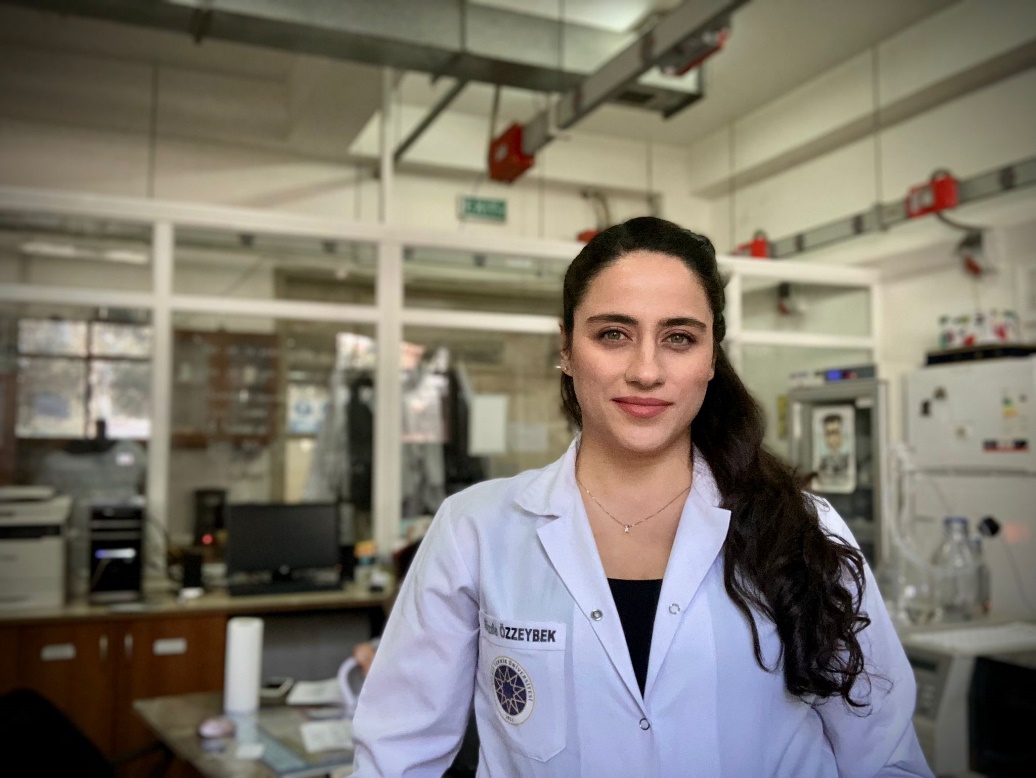 KADMİYUM VE BAKIRIN YENİLİKÇİ SIVI FAZ MİKROEKSTRAKSİYON YÖNTEMLERİ SONRASI YARIKLI KUVARS TÜP DESTEKLİ ALEVLİ ATOMİK ABSORPSİYON SPEKTROFOTOMETRE SİSTEMİNDE ESER SEVİYELERDE TAYİNLERİ
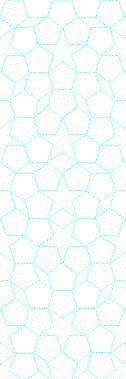 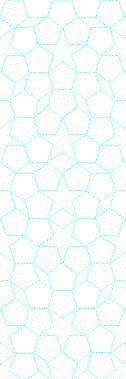 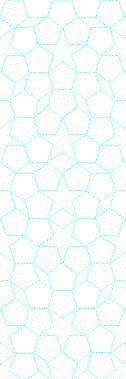 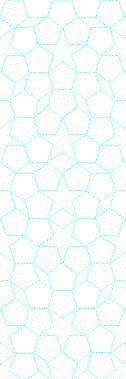 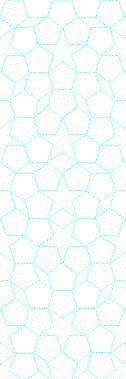 Gözde Özzeybek KAYA
21516018
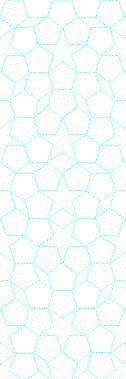 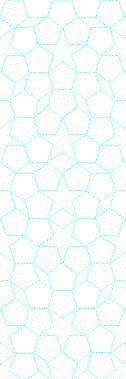 Danışman
Prof.Dr. Sezgin BAKIRDERE
Tarih: 13.12.2022  Saat: 12:00
Yer:  Fen-Edebiyat Fakültesi B1-D04